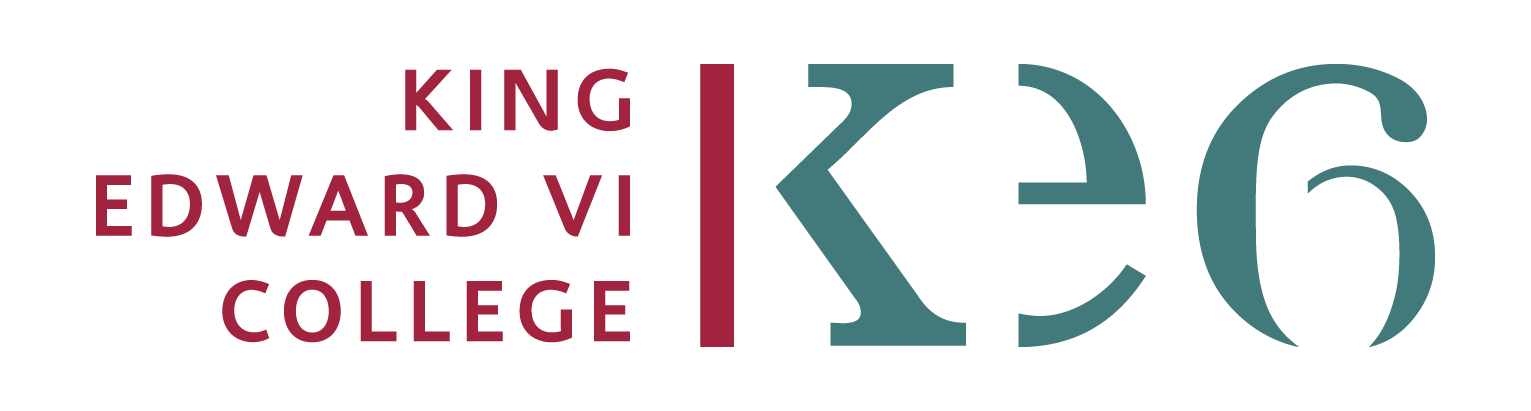 Revision resources can be found on…      
Teams subject and revision folders, OCR approved revision guides, in-house revision guide for History on exam technique and online subscriptions as advised by your teacher
Ongoing Independent Learning: 
A Level History
Stage 3:
Assess
Stage 4:
Review
Stage 1:
Consolidate
Stage 2:
Learn
Make flash cards, timelines, storyboards or family trees
Highlight notes, underline key points, go back over reading and presentations on Teams to fill any gaps
Use checklists to assess your confidence on different topics and which to go back and consolidate again
Talk through your ideas and explain the ‘content’ out loud to someone – ideally friends from the course – pretend you are teaching each other the key events
Use quizlet, Kahoot or find a knowledge test on Teams to check your detailed knowledge from memory
Use additional articles and extracts  in the relevant teams folder to add more examples/evidence to your notes or practice reading to identify Historian’s views
Practice paragraphs, detailed plans and full essays and mark them yourself using mark schemes
Re-do all or part of an assessment using feedback
If you find a topic hard use 2-3 extracts on Teams to read and re-read over the topic – make a list of things you would like your teacher to clarify
Complete and repeat topic review sheets at regular intervals from memory, then use notes to identify areas you need to boost with some quizzing or essay practice
Look at exam standardisation tasks or model student answers and check you understand why they achieve the levels they do.
Practice arguing – what are your judgements on the key issues in the course and can you support them with evidence?
Try making up some exam questions for each topic yourself and planning them, if you can’t think of what could be asked, have you got to grips with the topic?
Condense notes into a revisable format
Plan an exam style question from memory, then refer to notes to fill gaps in the plan. Repeat until you can recall all key points without notes.
Watch a documentary, listen to a podcast or use Massolit to deepen understanding
Do practice paragraphs focussing on the exam technique for different question types
Engagement with Learning…
Boost your number to have the best chance to boost your grade
If you attend lessons and complete the activities set, you are meeting the basic expectations at college, but you are unlikely to meet your minimum target grade
1
4
3
If you complete stages 1-3, you are more likely to be moving towards your aspirational grade
If you complete stages 1-4, you are giving yourself the best chance of meeting your aspirational grade
2
If you complete stages 1 and 2 only, you are unlikely to meet your aspirational grade